Поздравительная открыткамастер-класс
Подготовила Лысенко Марина Анатольевна
Воспитатель I квалификационной категории
МАДОУ №304, г. Ростов-на-Дону
Перед началом работы
Заготовка самой открытки выполненная в программе Microsoft Publisher  (можно использовать что нибудь другое). На ней заранее напечатано новогоднее поздравление, маленькая раскраска, украшение на титульной и обратной стороне нашей открытки.
Ножницы
Клеящий карандаш
Шаблон половинки ёлочки
Заготовки цветной бумаги
Простой карандаш
Приступаем к работе
Складываем заготовку открытки в четверо.
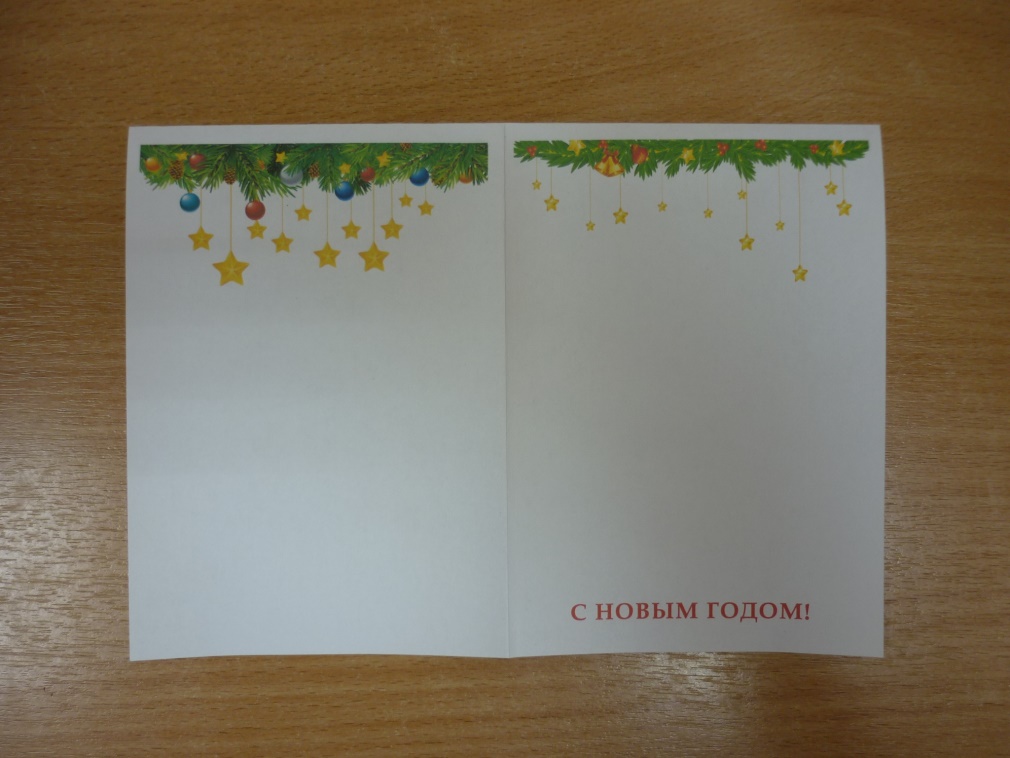 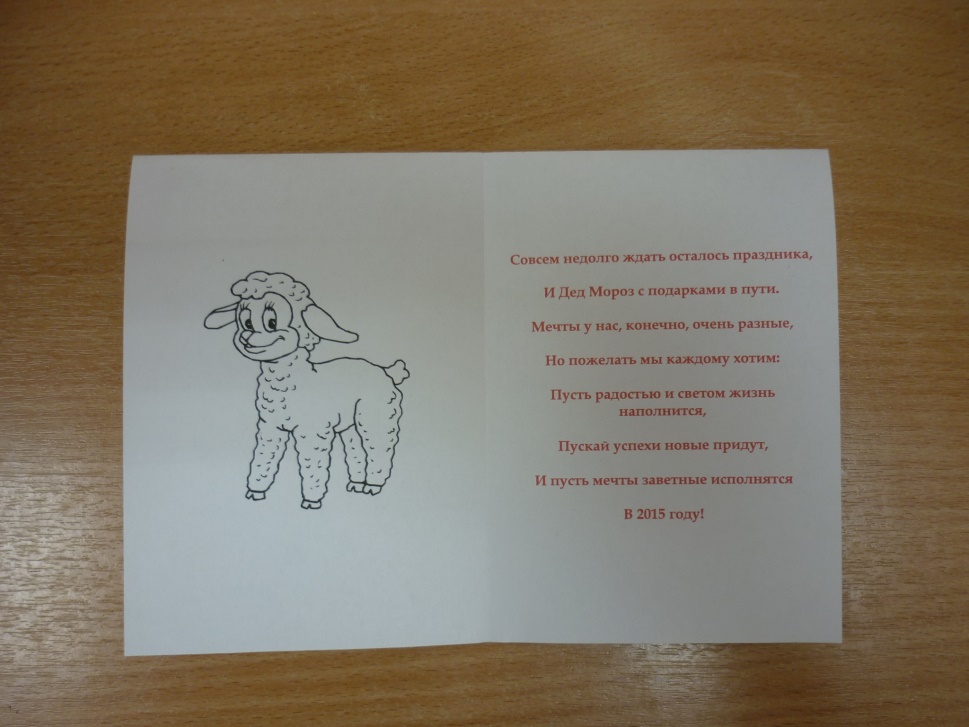 Лист зелёной бумаги складываем пополам, к сгибу прикладываем шаблон ёлочки и обводим карандашом. 
Важно – чтоб ёлочка была размером с открытку. 
По контуру вырезаем ёлочку, не разворачивая лист бумагу.
Далее
Из заготовленных квадратиков вырезаем кружки.
Аккуратно наклеиваем их на титульную сторону открытки.
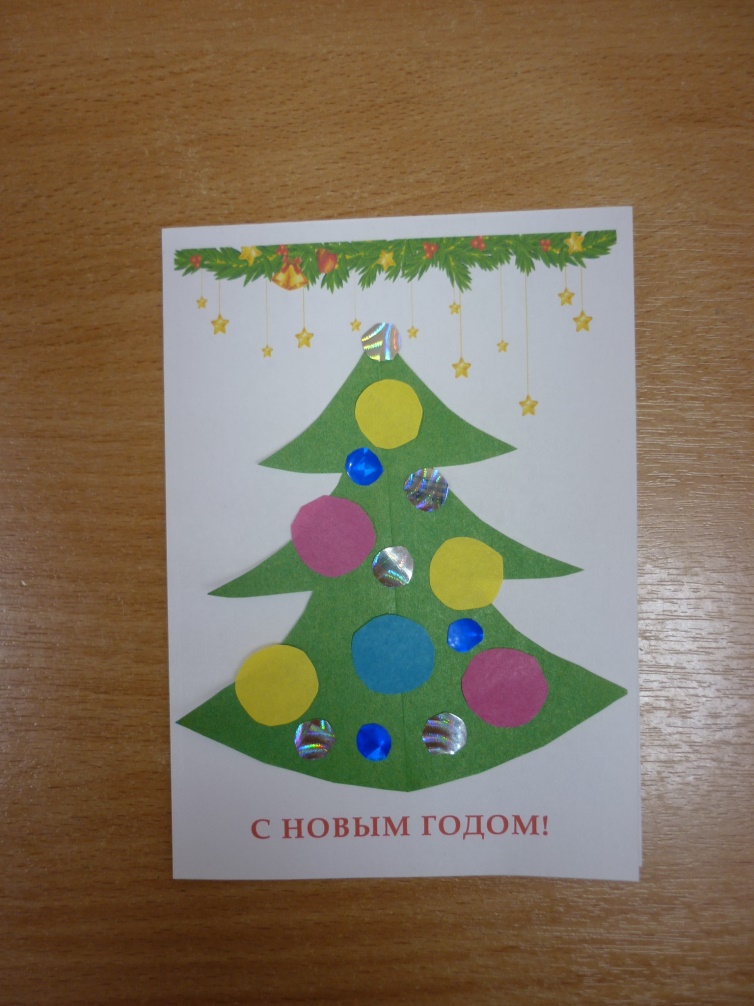 В развороте открытки раскрашиваем небольшую раскраску, не выходя за контуры рисунка.
Вот что у нас получилось
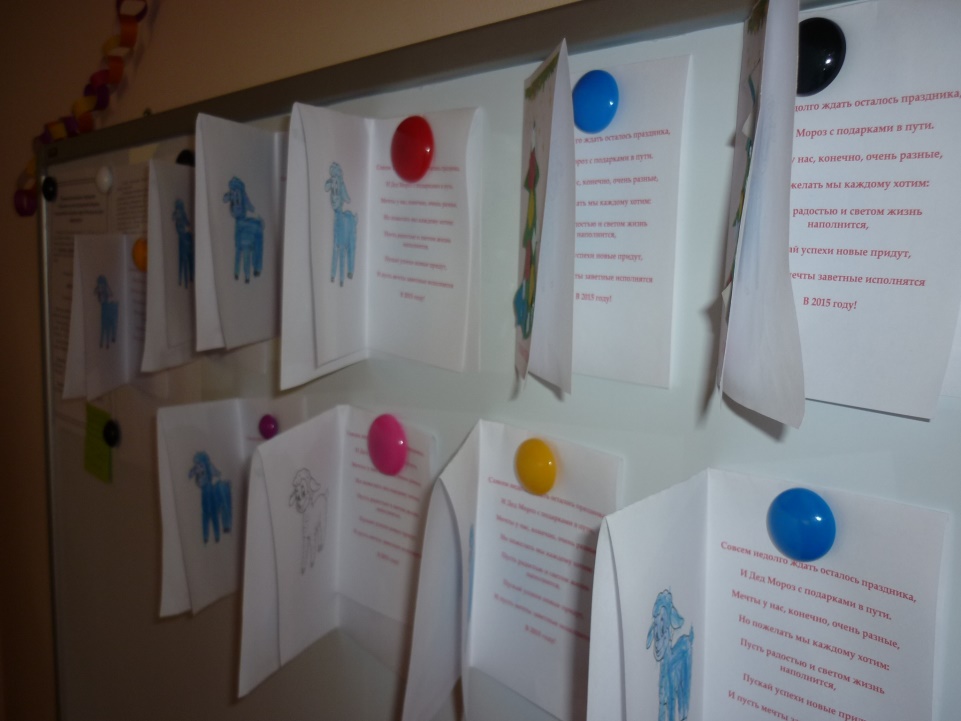 Спасибо за внимание!